Dial in (Main): (914) 614-3221
Dial in (Alt):     (914) 339-0024
Attendee Access Code: 744-068-166
Slides in “Handout” Tab
R&D Committee Workshop Series:R&DC Review of the Facility Research Program
Moderated by: 
Soundia Duche, MA, MS				
Director, Education & Training			
ORPP&E
July 15, 2020
Ensuring the Effective Operation of the Facility Research Program
The R&D Committee is also responsible for ensuring the effective operation of the facility research program through oversight of all R&D Committee subcommittees and the facility’s research portfolio.
The R&D Committee accomplishes this by: 
Reviewing the operations of all research-related committees and subcommittees as an ongoing function, and
Maintaining awareness of the state of the facility’s research portfolio.
The R&D Committee reviews all research related committees and subcommittees at least annually in part by:  reviewing the minutes of each subcommittee that reviews VA research protocols; by close communication with the subcommittees; and through Quality Assurance and Quality Improvement Activities (VHA Directive 1200.01 paragraph 6f).
Introductions
Nicholas McCray, Administrative Officer/Research & Development, Dayton VA Medical Center
Paska Permana Ph.D., Human Research Protection Program Officer, Phoenix VA Healthcare System
Amy Burns, JD, OTR/L, Associate Center Director for Quality Assurance, Cooperative Studies Program (CSP) Coordinating Center – West Haven, CT
Angela Foster, Program Manager/COR, VAIRRS and VAEDA                                    Office of Research Protections, Policy, and Education
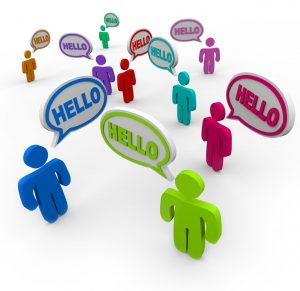 Overview
Discuss R&D Committee review of subcommittee/committee meeting minutes
Share examples of how the R&D Committee can facilitate close communication with its subcommittees/committees
Discuss ways in which the R&D Committee can conduct quality assurance and quality improvement activities of its research related subcommittees and committees
Profile the West Haven CSP Coordinating Center’s Quality Program - highlighting the process used to identify risk-based quality indicators and measures 
Highlight how VAIRRS can be used as a data source for quality indicators
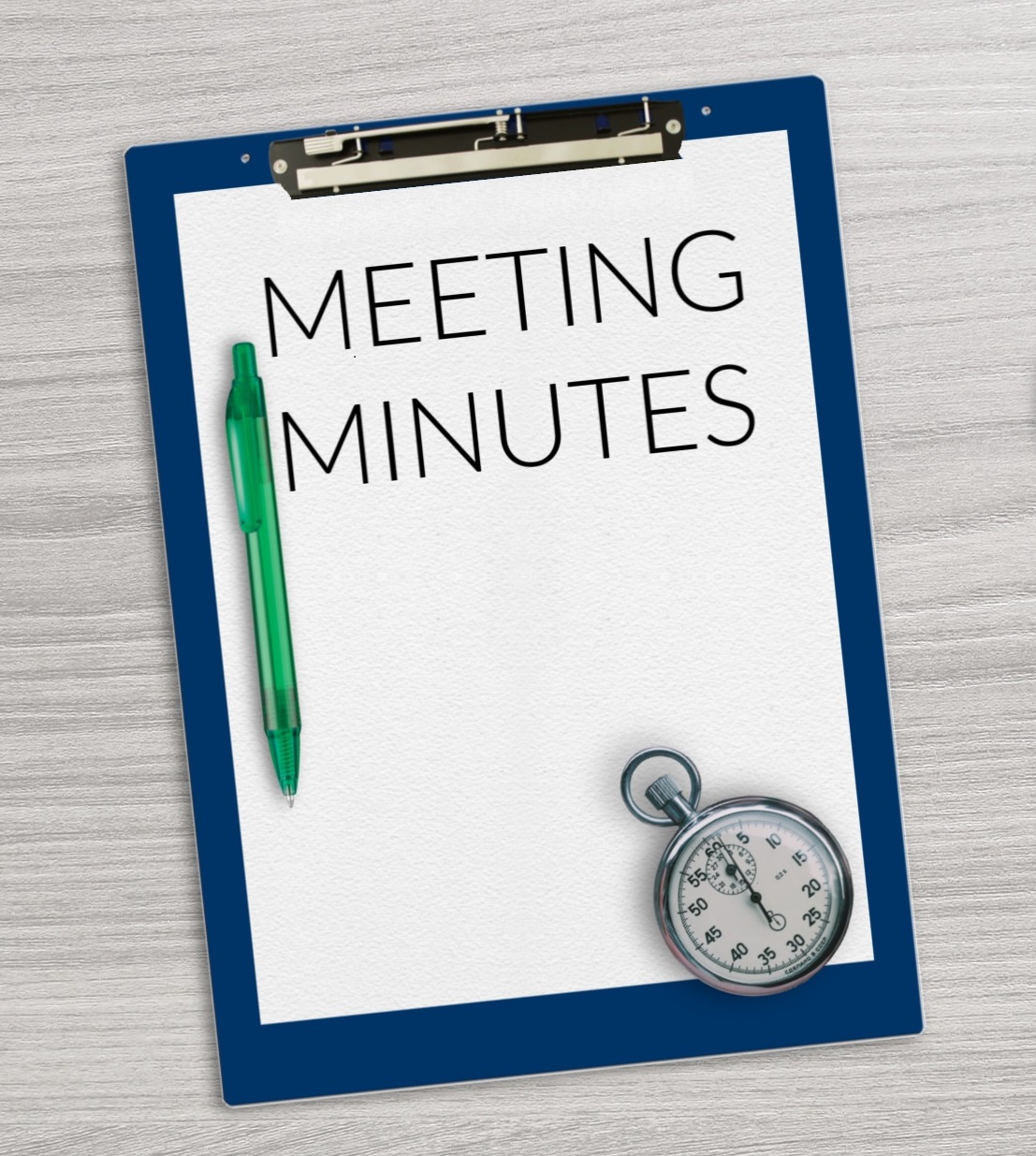 R&D Committee Review of Subcommittee & Committee Meeting Minutes
5
Reviewing Subcommittee and Committee Meeting Minutes
Reviewing meeting minutes helps inform the R&D Committee of issues addressed or actions taken by subcommittees and committees that may require additional institutional action by the R&D Committee.
Meeting minutes provide the R&D Committee with documentation of the operations of the R&D Committee subcommittees and committees.  
For external committees, reviewing meeting minutes can also assist in ensuring that the obligations detailed in the MOU or reliance agreement are being met.
Subcommittee Meeting Minutes
R&D Committee subcommittees are required to provide the R&D Committee with copies of subcommittee minutes within 60 calendar days of the subcommittee finalization of the minutes.  
The minutes must include information on actions approved by the convened committee as well as a list of actions that were approved outside of committee, via an expedited (IRB) or designated member review (IACUC and SRS) process.
A well-constructed quality assurance program at your site will help to ensure that the reporting of minutes is happening within the required 60 calendar days of finalization.
Is the R&D Committee Required to Approve Subcommittee Minutes?
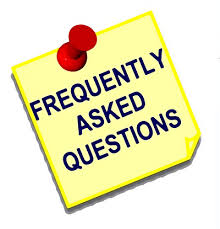 No. The R&D Committee is not required to approve subcommittee minutes, but it must document in its minutes its review of the subcommittee minutes within 60 days of the subcommittee’s finalization of the minutes (VHA Directive 1200.01, Para 8.a.(3)).  Examples of documentation include:
The IRB’s minutes were reviewed by the R&D Committee; there were no issues requiring discussion or action. 
 The IRB’s minutes were reviewed by the R&D Committee; the IRB reviewed 101 protocol deviations for Dr. “121” in its last meeting, but there is no indication that any actions were taken by the IRB. Additional information will be requested from the IRB regarding its review of the protocol deviations for Dr. “121” and any required reporting
VHA Directive 1200.01, Research and Development Committee:  FAQ #1
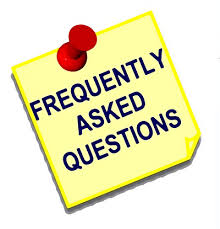 What Date Should be Used to Determine when a Subcommittee Finalizes Minutes for Purposes of Ensuring that the R&D Committee Reviews Minutes within 60 Days?
ORD policy does not define what date must be used.
Subcommittee policies and procedures should define how minutes are finalized. 
The R&D Committee as part of its operations must maintain standard operating procedures or other written procedures for all recurring processes (VHA Directive 1200.01, Paragraph 6.e.). 
ORD recommends that the R&D Committee’s written procedures include a statement(s) defining how the R&D Committee determines when subcommittee minutes are finalized for purposes of conducting the ORD required review of subcommittee minutes within 60 days. 
R&D Committee FAQ #12 provides sample language that can be included in the SOP.
VHA Directive 1200.01, Research and Development Committee:  FAQ #12
External Committee Meeting Minutes
The Memorandum of Understanding (MOU) or reliance agreement between the VA facility and the external committee must stipulate how actions approved by the committee will be communicated to the R&D Committee.
MOUs must include a provision to allow the VA facility access to unredacted copies of meeting minutes related to VA business within 2 business days of written request to allow the R&D Committee to review deliberations on VA protocols.
The MOU or reliance agreement should be reviewed on at least an annual basis to ensure the obligations detailed in the MOU or reliance agreement are being met.  
R&D Committee FAQ #19 includes information on what should be included in a MOU.
VHA Directive 1200.01, Research and Development Committee: FAQ #19
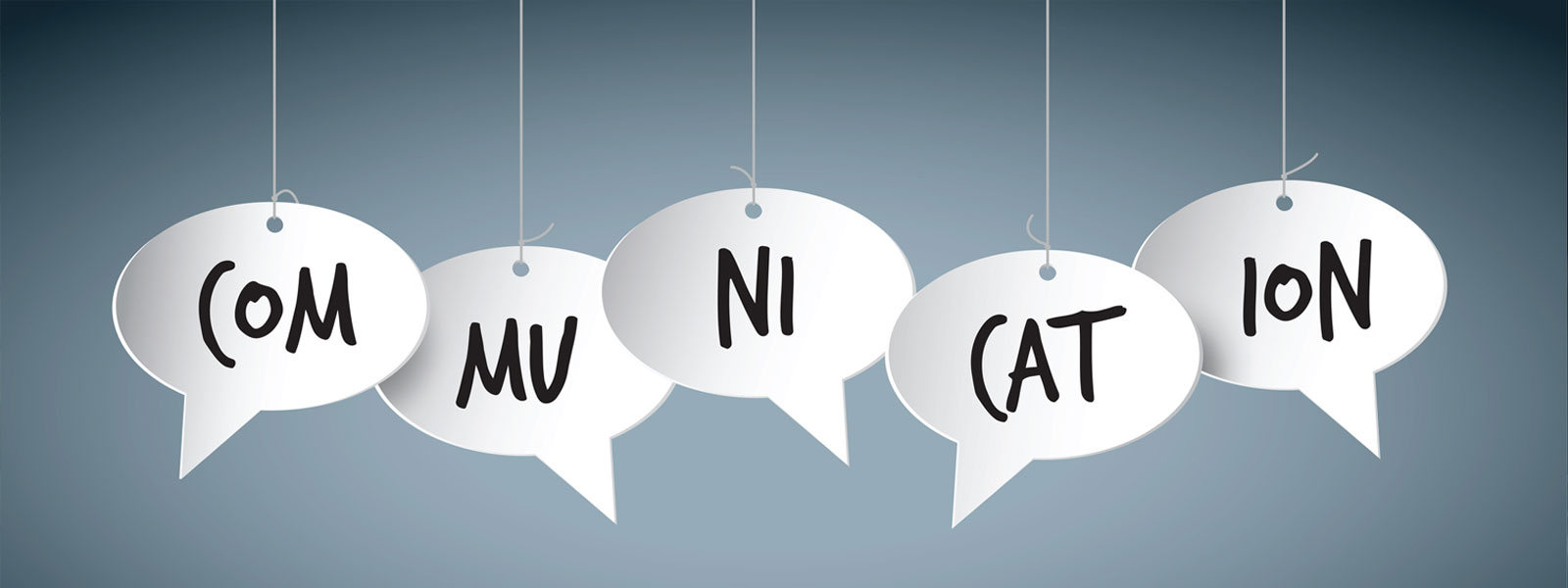 Facilitating Close Communication between the 
R&D Committee and its Research-Related Committees
VA Research Program Examples
11
Cross-Pollination of Research Subcommittee and Committee Membership Rosters
R&D Committee membership roster includes members from other committees/subcommittees.
Chairs of research-related subcommittees are voting members of the R&D Committee.
VA representatives on affiliate committees serve as members on other VA research-related subcommittees
Members of research-related committees present significant issues to the R&D Committee during the review of committee/subcommittee meeting minutes.
Maintaining Awareness of the Research Portfolio
Research Office serves as an intermediary between affiliate, R&D Committee, and investigator.
Research office performs a preliminary review of all study submissions prior to submission to the affiliate research committee
Chairs of various committees and/or research office staff meet on an ad hoc basis to discuss issues.
Maintaining Awareness of the Research Portfolio (continued)
AO and Executive Director of the NPC brief the R&D Committee on the financial status of studies.
Goal is to identify studies experiencing financial difficulty and the reasons why.
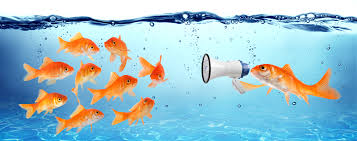 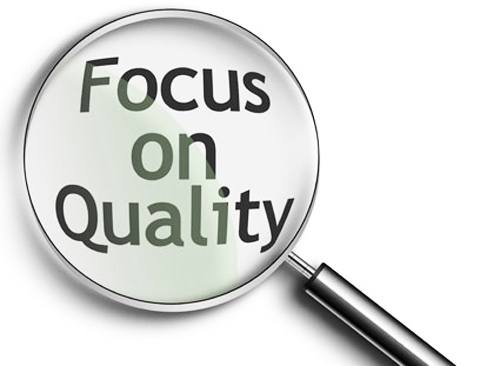 Quality Assurance/
Quality Improvement
15
R&D Committee Quality Assurance and Quality Improvement Activities
The R&D Committee is required to conduct Quality Assurance (QA) and Quality Improvement (QI) activities on an annual basis as part of its oversight of the facility’s research program
ORD does not prescribe the specific number or types of activities that must be conducted
The R&D Committee should select the quality indicators/quality measures most meaningful to its review
Verifiable measures stated in either quantitative or qualitative terms that:
Capture performance in terms of how something is being done relative to a standard or target
Allow and encourage comparison
Support the goals and objectives of the organization
How are Quality Indicators/Quality Measures Used?
Quality metrics can be used to:
Spot trends in performance (good and bad) 
Adjust processes per institutional goals and objectives
Compare alternative processes
Compare to both inside and outside benchmarks (best practices)
Predict performance
Support resource-related requests
Selecting Appropriate Quality Indicators/Quality Measures
Effective quality metrics should:
Be monitored and trackable
Ability exists to monitor the metric on an on-going basis
Be useful
Metric should be used to inform decision making, e.g. improve a situation or validate an approach being used
Simply collecting and reporting data isn’t particularly helpful
Associate Director of the West Haven CSP Coordinating Center’s Quality Program will share the process they use to select appropriate quality metrics for their program.
CSP is a division of VA Office of Research and Development (ORD)
CSP is responsible for the planning, conduct, and analysis of national multi-site studies
The Cooperative Studies Program includes 
Five CSP Clinical Trials Coordinating Centers
Four CSP Epidemiological Centers (CSPECs)
CSP Clinical Research Pharmacy Coordinating Center (CSPCRPCC)
Ten Network Of Dedicated Enrollment Sites (NODES)
CSP, through the CSPCC assigned to a study, serves as the study sponsor
VA Cooperative Studies Program (CSP)
19
The planned & systematic actions that are established to ensure that the activity is performed and the data is generated, documented, and reported in compliance with GCP (Good Clinical Practice) and applicable regulatory requirements. 


The methods used to assure and control the quality of the activity should be proportionate to the risks inherent in the activity and the importance of the information collected.
Quality Assurance/ Quality Control
20
The Quality Management system should use a risk-based approach
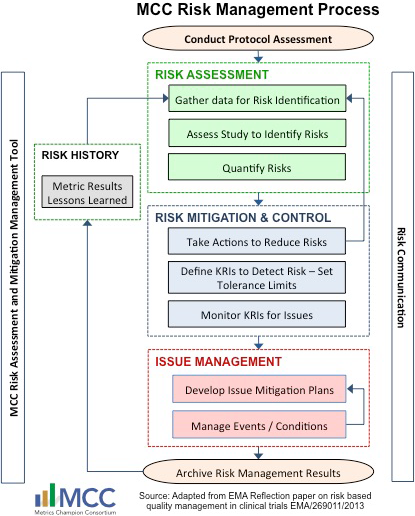 Critical Process & Data Identification
Risk Identification
Risk Evaluation
Risk Control
Risk Communication 
Risk Review
Risk Reporting
21
The scope of the QMS is specifically defined as the services related to Coordinating Center support of national multicenter clinical research studies for the CSP

West Haven Quality Objectives are the metrics that have been identified, based on an assessment of risk, to evaluate our center against the CSP Quality Policy.
CSP Quality Management System(QMS)
22
We are committed to improving Veteran and National Healthcare by conducting cooperative research studies that are well-designed, produce high quality data, protect research participants and comply with applicable requirements and standards, while continuously improving the quality management system.
CSP Quality Policy
23
24
25
Number of studies either meeting recruitment targets, on time and on budget (or not meeting requirement targets)
Number of primary publications per year
Summary of protocol deviations/unanticipated problems
Summary of complaints from participants involved in research
Summary of lapses in approval for studies requiring continuing review
Financial status of studies
Number of studies in specific research areas
Workload of committees, e.g. ratio of # of reviewers to # of projects overseen by a committee
Research Program Quality Metrics
(Examples)
26
Examples of R&D Committee QA/QI Activities Conducted by VA Research Programs
Preparation and presentation of reports on the status of the research program to the R&D Committee and the Medical Center Director
Annual reports on various committees/subcommittees
Report on Research Program Resources and Budget
List of Active CRADAs and MOUs
List of Publications
Summary report on WOC Appointments and Investigator CVs
Examples of R&D Committee QA/QI Activities Identified in FAQ
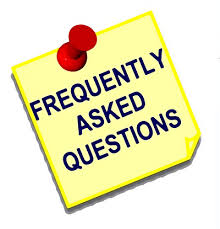 Comparison of the # of VA studies approved by the research-related committee or subcommittee against the # of VA studies approved by the R&D Committee;
Attendance of subcommittee or committee members; 
Documentation in the minutes of information specified by regulatory requirements, such as attendance and voting; 
Length of time required for the committee or subcommittee to review and approve modifications to previously approved research; 
Number of actions taken by the committee or subcommittee during a convened meeting, and the duration of the meeting; and 
Reviewing a subset of standard operating policies of its research- related committees and subcommittees to evaluate whether documentation reflects implementation of the reviewed standard operating policies.
VHA Directive 1200.01, Research and Development Committee:  FAQ #2
VAIRRS as a Source of Data for Quality Metrics
The VA Innovation and Research Review System (VAIRRS) platform consists of 
IRBNet:  Data Collection and Insight Reports
PowerBI Dashboards (under development):  Committee specific metrics
IRBNet Insight Reports
PowerBI Dashboards
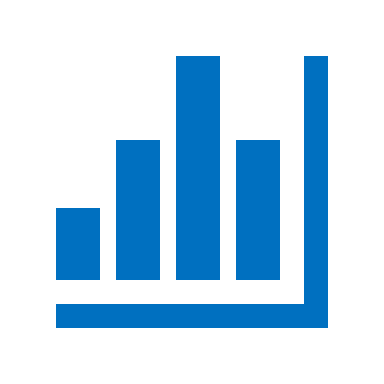 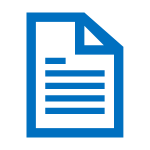 VA Medical Center
IRBNet
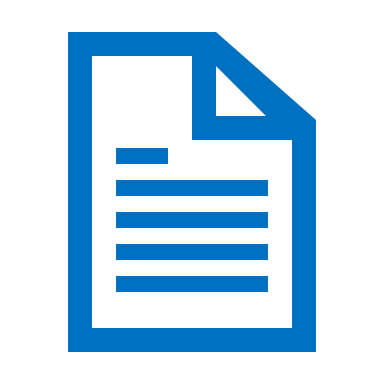 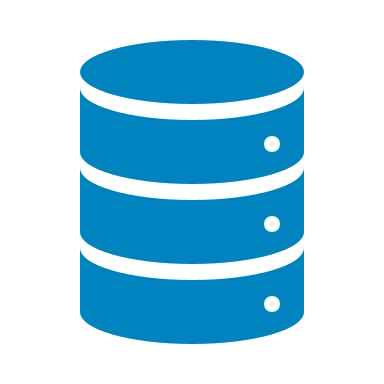 Insight Reports
IRBNet has many standard reports (Insight Reports) available to system users which can be used to monitor measures such as
review status of projects; 
number of projects assigned to reviewers; 
training reports for members and study teams; 
project status and expiration; 
and custom reports built on the available wizards and custom tags.
PowerBI Dashboards
The data used to compile the Insight Reports will also be used to inform the PowerBI dashboard reports
Dashboard metrics will be developed by field-based workgroups consisting of representatives from the local research office, Medical Center Directors, and VISN.
Email VAIRRS@va.gov if you would like to participate in the dashboard metrics workgroup.
Closing Thoughts
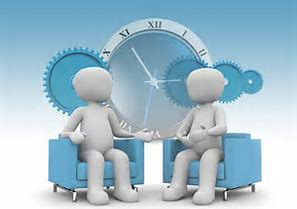 Contact Information for Panelists
Nicholas McCray								Paska Permana, PhD.
Administrative Officer/R&D 						Human Research Protection Program Officer	
Dayton VA Medical Center						Phoenix VA Healthcare System
E-mail:  Nicholas.McCray@va.gov					E-mail:  Paska.Permana@va.gov
		
Amy Burns, JD, OTR/L							Angela Foster
Associate Center Director for Quality Assurance		Program Manager, VAIRRS and VAEDA
Cooperative Studies Program (CSP) Coordinating Center 	Office of Research Protections, Policy, & Education
West Haven, CT 								E-mail:  Angela.Foster@va.gov
E-mail:  Amy.Burns2@va.gov
Questions
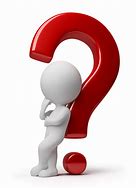 Availability of Recording
A recording of this session and the associated handouts will be available on ORPP&E’s Education and Training website approximately one week post-webinar
An archive of all ORPP&E webinars can be found here:  https://www.research.va.gov/programs/orppe/education/webinars/archives.cfm
Research and Development Committee Workshop Series
Important Links
Revised Common Rule (published January 19, 2017)
Pages 7259 to 7274 contain the Text of the Final Rule
VHA Directive 1200.05
VHA Directive 1200.01
ORD Policies and Guidance Documents
ORPP&E Cyberseminars
ORPP&E FAQs
ORPP&E’s Single IRB webpage
VA Innovation and Research Review System (VAIRRS)